LỄ KÍNH
LÒNG THƯƠNG XÓT CHÚA
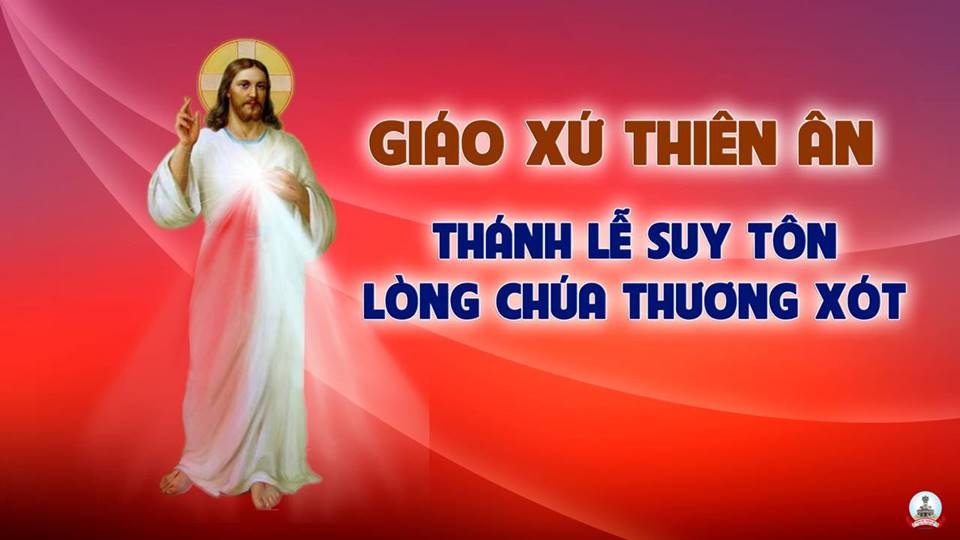 Ca Nhập LễNguyện Chúa Chí ÁiKim Long
Đk: Nguyện Chúa chí ái hãy lắng nghe lời chúng con. Dủ tình thương xem vì chúng con phạm đến Người.
Tk1: Dòng suối lệ tuôn mãi, đoàn chúng con hướng lên Người. Lạy Chúa Trời vinh quang nguyện thương đến lời van nài.
Đk: Nguyện Chúa chí ái hãy lắng nghe lời chúng con. Dủ tình thương xem vì chúng con phạm đến Người.
Tk2: Người chính đường sinh phúc, là cánh tay Chúa uy quyền. Chìa khóa trời vinh quang, nguyện thương xóa sạch lỗi lầm.
Đk: Nguyện Chúa chí ái hãy lắng nghe lời chúng con. Dủ tình thương xem vì chúng con phạm đến Người.
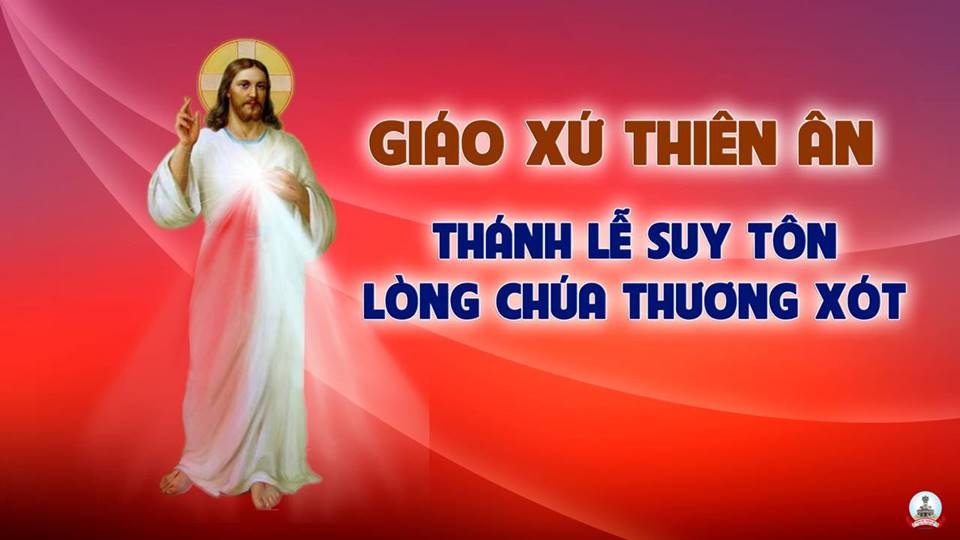 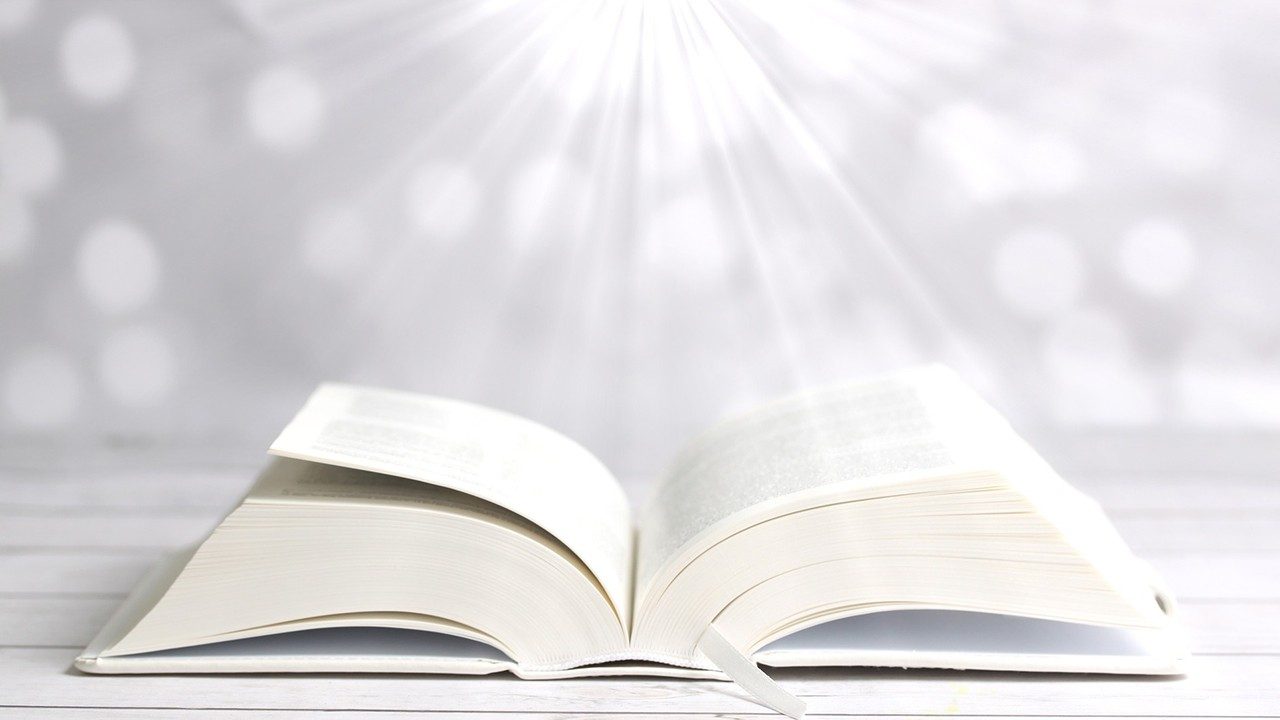 Bài đọc 1.
Đáp CaThánh Vịnh 79Lm. Kim Long03 câu
Đk: Lạy Chúa, xin đoái nhìn chúng con, xin tỏ nhan thánh Chúa và cứu độ chúng con.
Tk1: Lạy mục tử nhà Israel, Ngài chăn dắt nhà Giuse, như chăn chiên cừu xin hãy lắng tai nghe.
**: Lạy Đấng ngự giữa các thần hộ giá xin hãy hiển linh. Xin khơi dậy uy dũng của Ngài mà mau đến cứu độ chúng con.
Đk: Lạy Chúa, xin đoái nhìn chúng con, xin tỏ nhan thánh Chúa và cứu độ chúng con.
Tk2: Vạn lạy Ngài là Chúa thiên binh, nguyện thương xót trở lại đi, tít trên cung trời xin ngó xuống trông xem.
**: Nguyện Chúa dủ thương thăm vườn nho cũ tay Chúa trồng xưa. Tay uy quyền xin hãy bảo vệ, chồi non đó hãy củng cố thêm.
Đk: Lạy Chúa, xin đoái nhìn chúng con, xin tỏ nhan thánh Chúa và cứu độ chúng con.
Tk3: Rày nguyện xin Ngài hãy ra tay chở che Đấng ngồi bên ngai, chính đây con người được Chúa xuống uy phong.
**: Nguyện ước đoàn con không còn khi dám xa Chúa nữa đâu. Van xin Ngài cho sống an bình, đoàn con mãi chúc tụng Thánh Danh.
Đk: Lạy Chúa, xin đoái nhìn chúng con, xin tỏ nhan thánh Chúa và cứu độ chúng con.
Alleluia-Alleluia
Ước gì hôm nay các bạn nghe tiếng Chúa và đừng cứng lòng.
Alleluia…
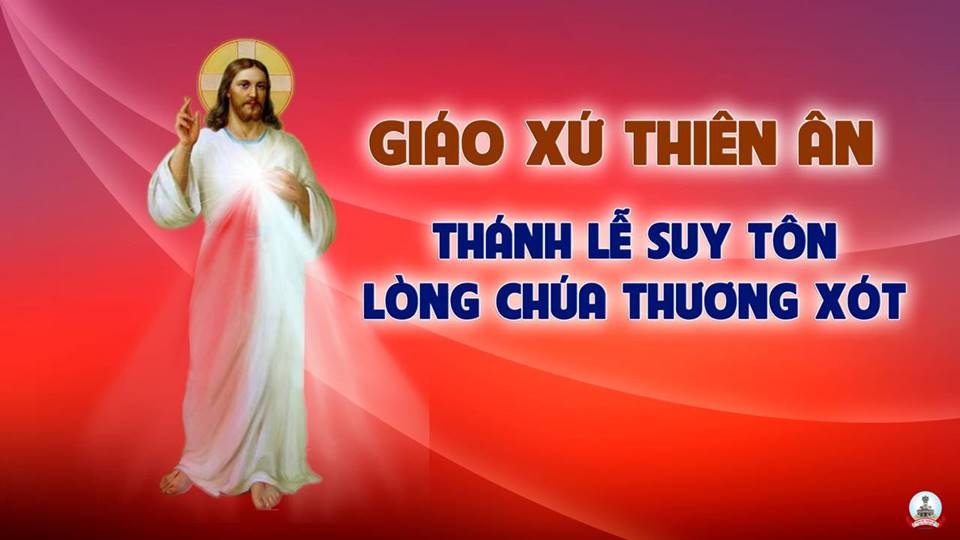 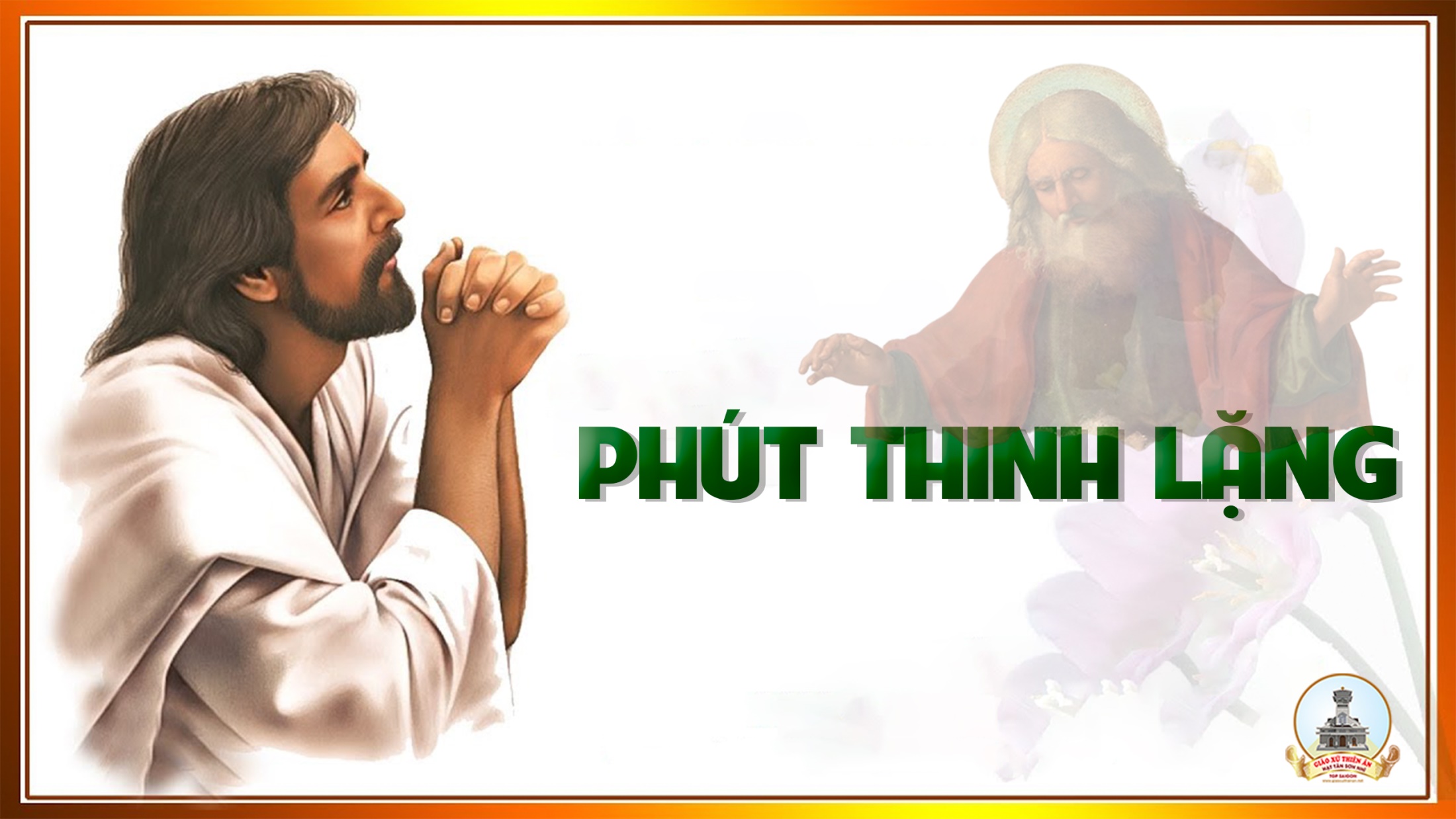 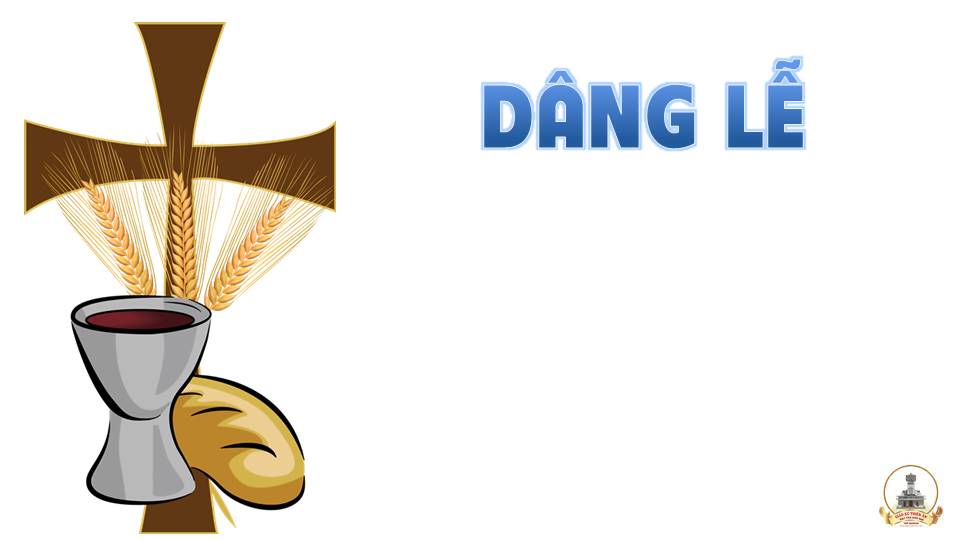 Xin Dâng (2)
Lm. Ân Đức
Tk1: Xin dâng cho lòng thương xót Chúa dĩ vãng đời con là biết bao lỗi lầm. Xin dâng cho tình Cha ưu ái tương lai đời con xin an bài đỡ nâng.
**: Xin dâng lên Cha giây phút này một niềm yêu mến là yêu mến mà thôi. Xin dâng lên Cha trót cuộc đời để nên của lễ và nên khúc ngợi ca.
Tk2: Xin dâng bao niềm vui nỗi khó cuộc sống trần gian là chết đi mỗi ngày. Xin dâng muôn khổ đau Thánh Giá trong con nguyện thánh hiến nên lễ tình yêu.
**: Xin dâng lên Cha của lễ này là hoa thơm trái lành chan chứa hồng ân. Xin dâng lên Cha mỗi cuộc đời hiệp thông trong mối tình duy nhất của Cha.
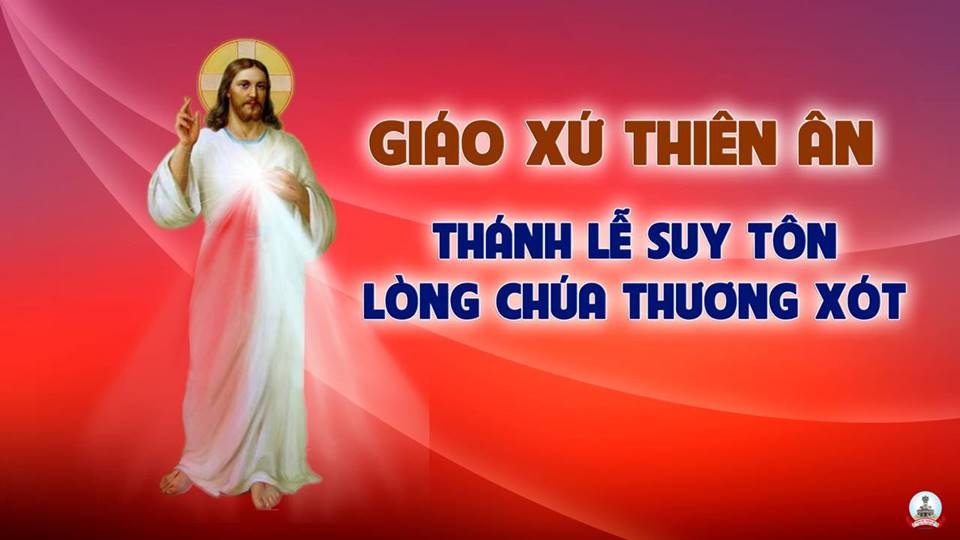 Ca Nguyện Hiệp LễTín Thác Vào Lòng Thương Xót ChúaPhạm Trung
Tk1: Nguyện xin Lòng Thương Xót Chúa ban cho con một trái tim mới. Trái tim biết yêu tha nhân biết cho mình đi và luôn tha thứ.
**: Nguyện xin Lòng Thương Xót Chúa ban cho con một tâm hồn mới. Tâm hồn sống trong bao dung sống trong tình thương sống trong bình yên.
Đk: Con xin tín thác vào tình thương bao la của Chúa. Bên trái tim Cha lòng con ngây ngất hoan ca.
**: Con xin dâng Chúa một bài ca tôn vinh tình yêu Chúa. Bên suối yêu thương hồn con hướng về lòng Cha.
Tk2: Nguyện xin Lòng Thương Xót Chúa ban cho con bàn tay dịu êm. Xoa dịu nỗi đau khôn nguôi đỡ nâng ủi an mảnh đời đau thương.
**: Nguyện xin Lòng Thương Xót Chúa ban cho con bàn chân Ngài đi. Viếng thăm những ai cô đơn sống trong lầm than sống không ngày mai.
Đk: Con xin tín thác vào tình thương bao la của Chúa. Bên trái tim Cha lòng con ngây ngất hoan ca.
**: Con xin dâng Chúa một bài ca tôn vinh tình yêu Chúa. Bên suối yêu thương hồn con hướng về lòng Cha.
Tk3: Nguyện xin Lòng Thương Xót Chúa ban cho con ánh mắt tình yêu. Con nhìn Chúa trong anh em sống trong khổ đau cả đời khốn khó.
**: Nguyện xin Lòng Thương Xót Chúa ban cho con lời nói tình thương. Với ai sống trong điêu linh sống trong hờn căm sống không niềm tin.
Đk: Con xin tín thác vào tình thương bao la của Chúa. Bên trái tim Cha lòng con ngây ngất hoan ca.
**: Con xin dâng Chúa một bài ca tôn vinh tình yêu Chúa. Bên suối yêu thương hồn con hướng về lòng Cha.
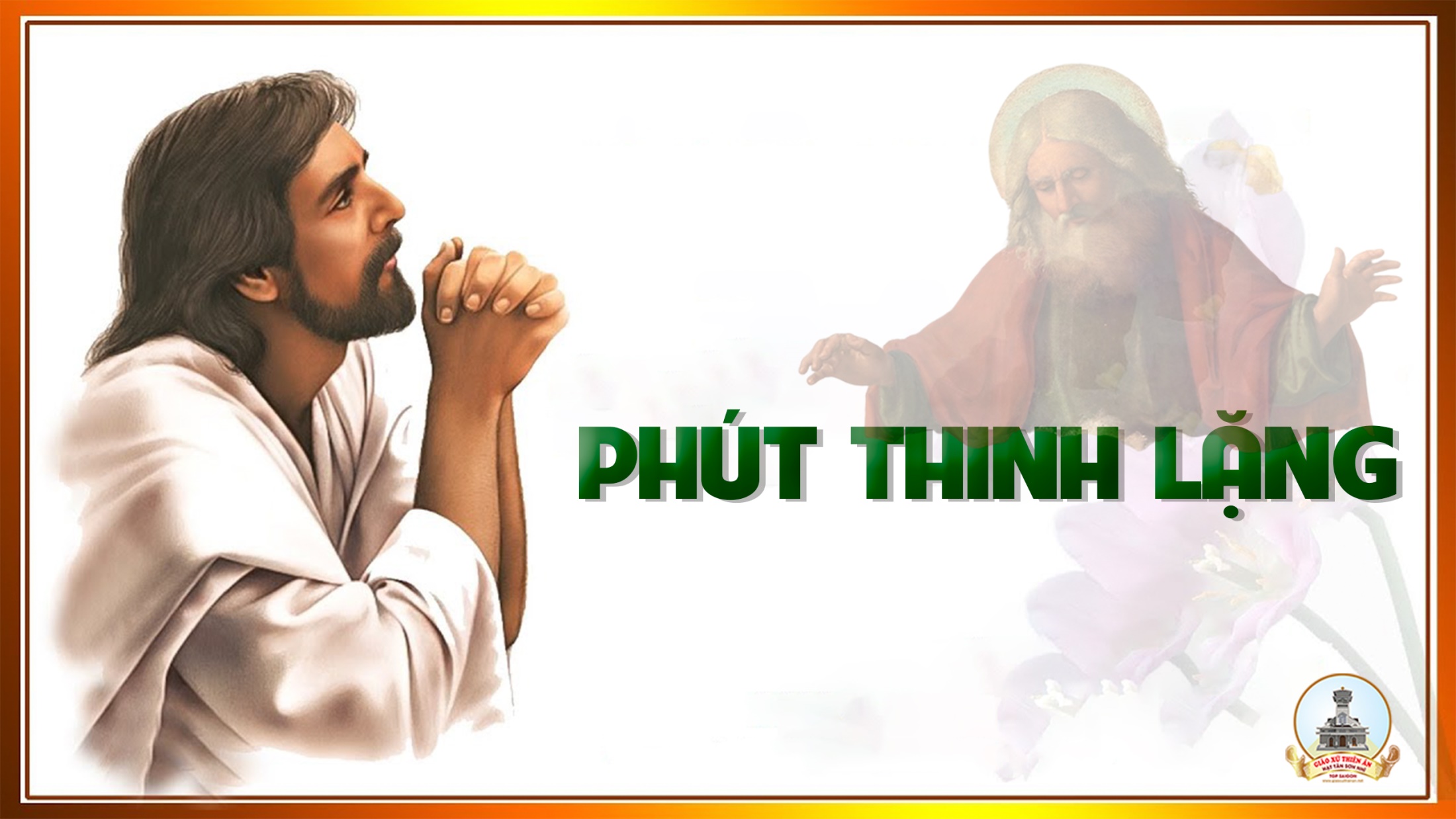 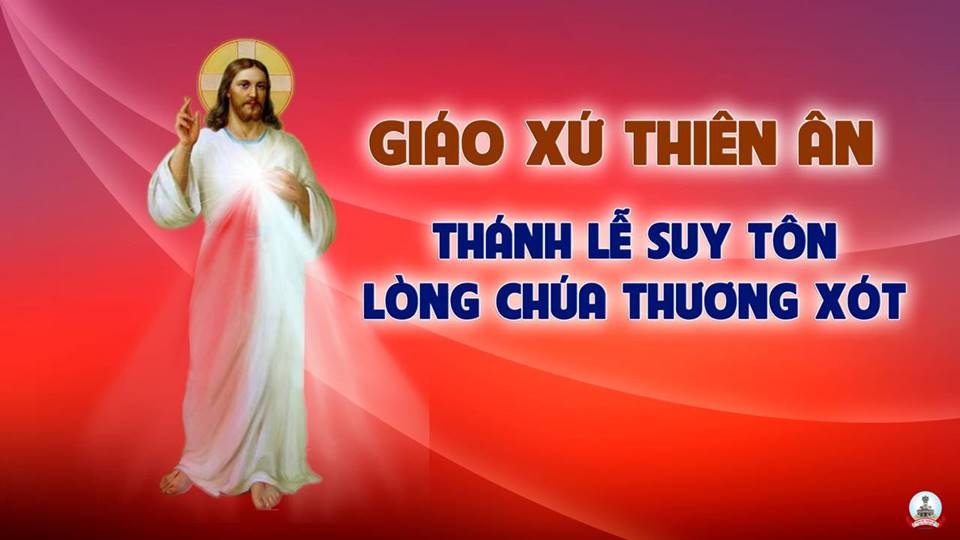 Ca Kết LễTạ Ơn Chúa Với MẹThy Yên
Đk:  Chúng con xin tạ ơn Chúa uy quyền toàn năng. Tình yêu Chúa nào biết chi báo đền. Chúa muôn đời là Chúa, khắp vũ trụ trời đất ngàn vinh quang cao chiếu hiển trị đời đời.
Tk:  Vì tình Chúa đã chất chứa trong trái tim Mẹ hiền, luôn trìu mến mãi cứu giúp chở che nguyện cầu. Ngàn phúc ân vẫn nhờ Mẹ, ngàn khổ đau cũng nhờ Mẹ. Nhờ Mẹ thương dâng Chúa trót đời tạ ơn.
Đk:  Chúng con xin tạ ơn Chúa uy quyền toàn năng. Tình yêu Chúa nào biết chi báo đền. Chúa muôn đời là Chúa, khắp vũ trụ trời đất ngàn vinh quang cao chiếu hiển trị đời đời.
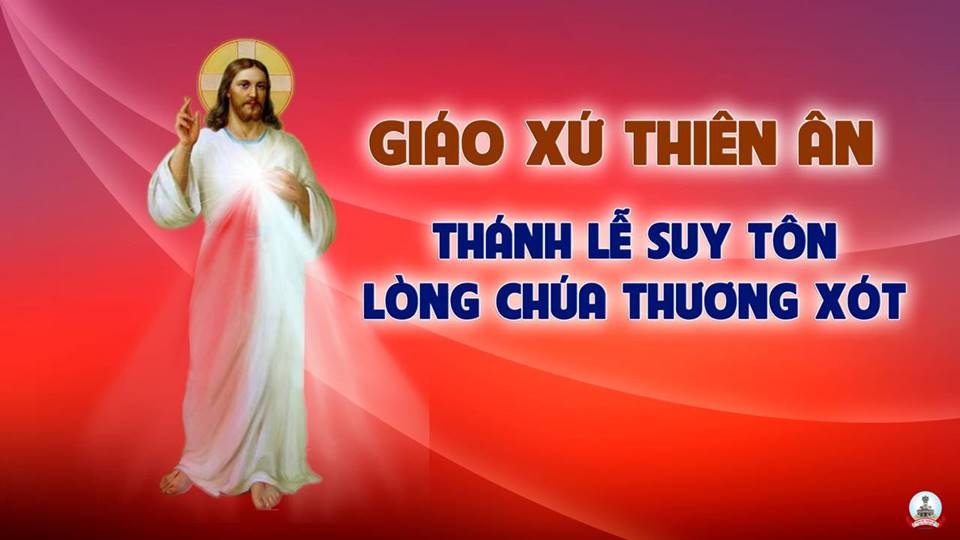